1
KÍNH CHÀO QUÝ THẦY CÔ GIÁO
VỀ DỰ GIỜ
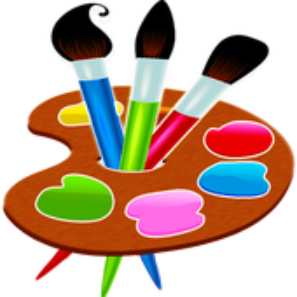 Giáo viên: TRẦN THỊ DIỄM
Năm học: 2020- 2021
Khởi động
Quả gì màu tím trên giànTừng chùm chín mọng mang toàn chữ O?
Quả gì ruột đỏ
Vỏ màu xanh 
Ăn vào ngọt mát
Ngon lành bạn ơi
Hoa gì chỉ nở vào màu hè.
Từng chùm đỏ thắm, gọi ve hát mừng?
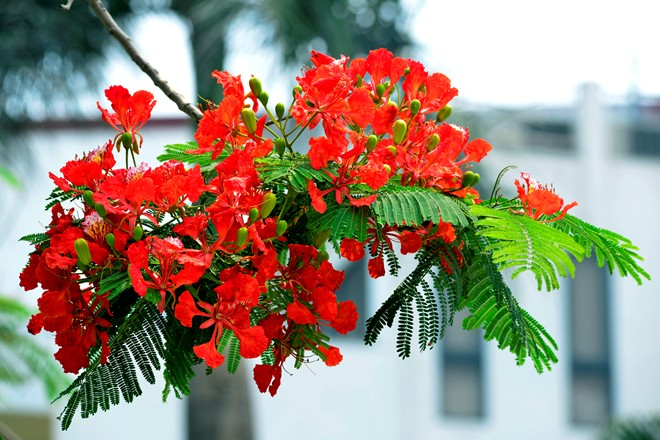 Mĩ thuật
Chủ đề 7: Hoa, quả (Tiết 3)
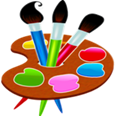 Kiểm tra đồ dùng học tập
Thứ năm ngày 10 tháng 12 năm 2020
Mĩ thuật
Mĩ thuật
Chủ đề 7: Hoa, quả (Tiết 3)
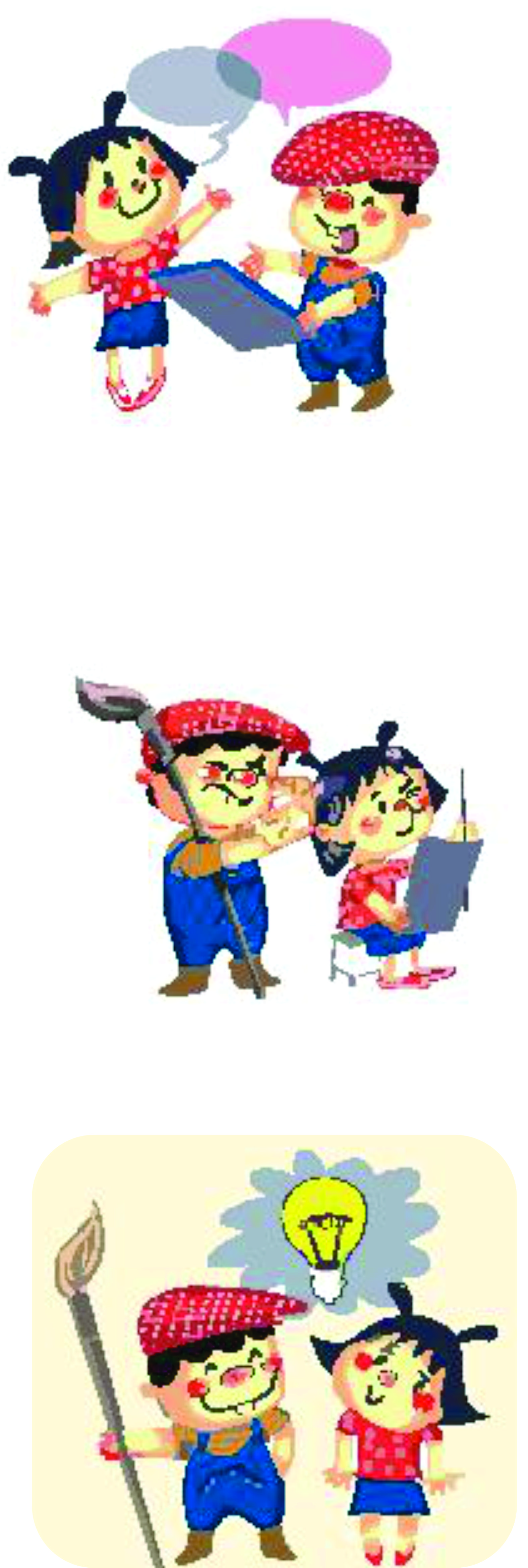 Thảo luận
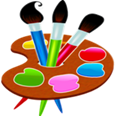 Yêu cầu cần đạt
- HĐ thảo luận: củng cố lại kiến thức, kĩ năng  liên quan đến việc thực hiện sản phẩm mĩ thuật.
 - HĐ vận dụng: bày được mâm quả
Thứ năm ngày 18 tháng 3 năm 2021
Mĩ thuật
Chủ đề 7 : HOA, QUẢ(Tiết 3)
Trưng bày sản phẩm mĩ thuật ở tiêt 2
( HS thực hiện sản phẩm nếu chưa hoàn thành)
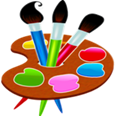 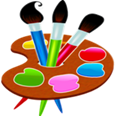 Thảo luận
+ GV hướng dẫn HS thảo luận.
- Hình vẽ trong sản phẩm mĩ thuật của bạn giúp em liên tưởng đến những loại quả, hoa nào?
- Bạn đã dùng những màu gì để thể hiện sản phẩm?
- Em thích sản phẩm nào nhất?
Mĩ thuật
Chủ đề 7 : HOA, QUẢ(Tiết 4)
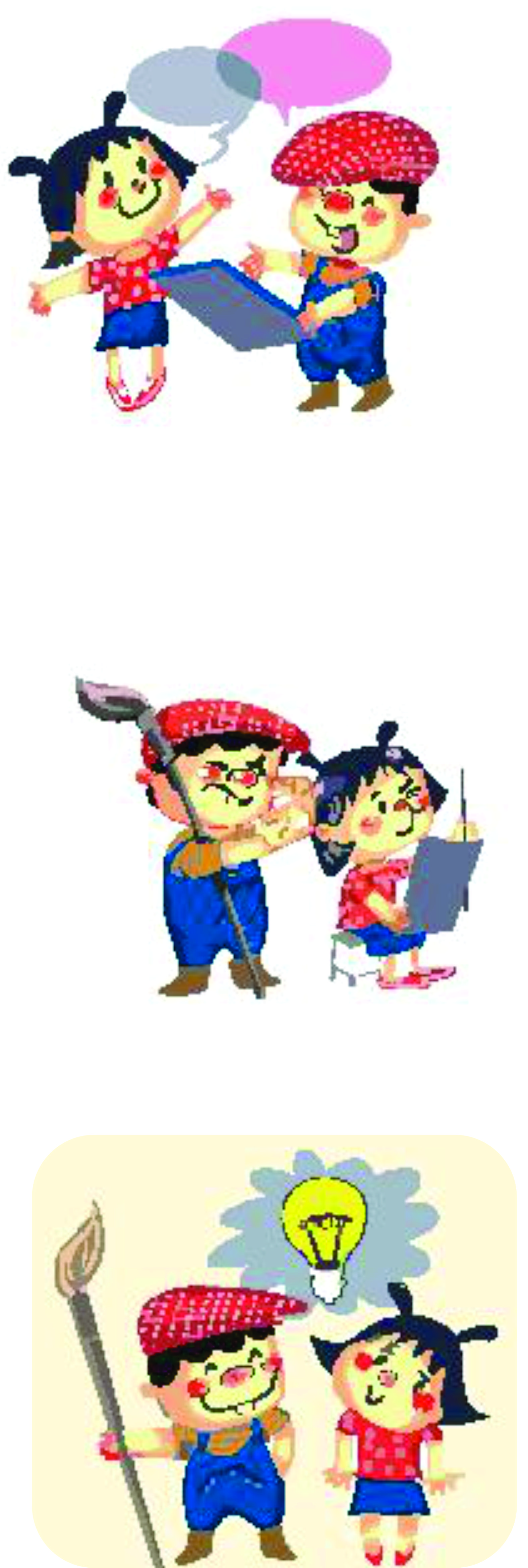 Vận dụng
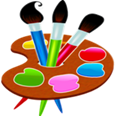 Bày mâm quả
Cách bày mâm quả
- GV chia nhóm Các nhóm lần lượt lên thực hành
- Nhận xét giờ học 
- Dặn dò
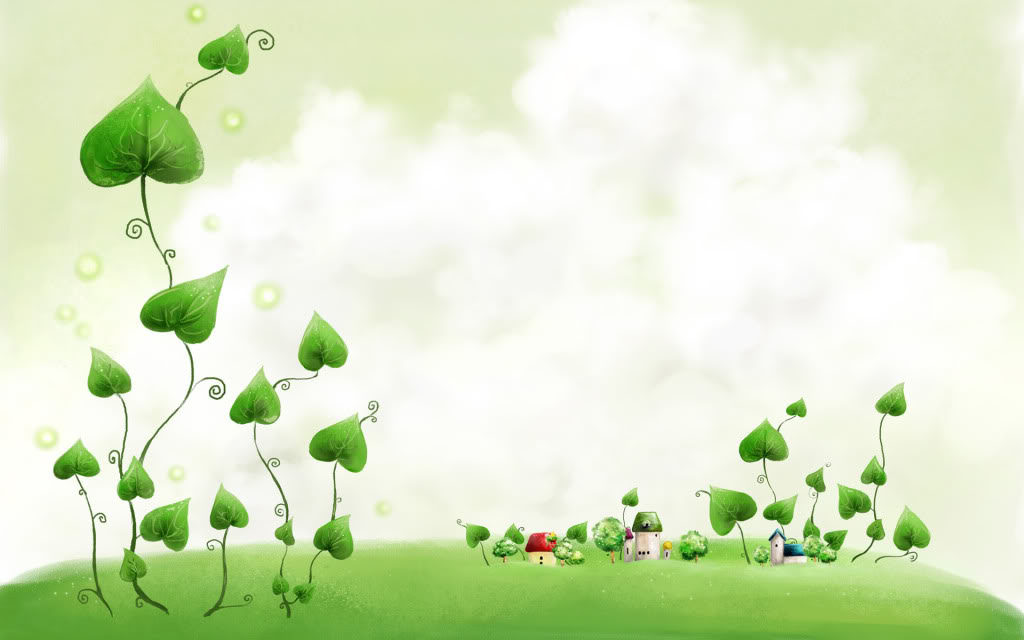 Xin chân thành cảm ơn !